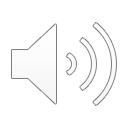 Today’s sound is...
ch
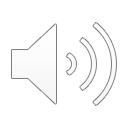 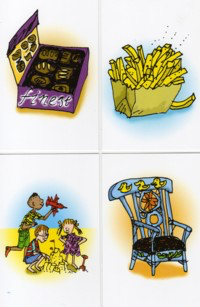 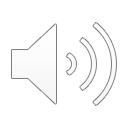 My turn, your turn...
ch
My turn, your turn...
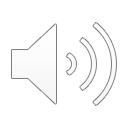 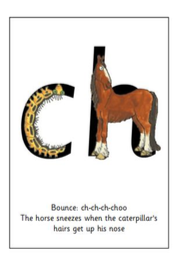 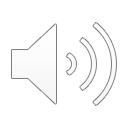 My turn, your turn...
ch
Speedy sounds...
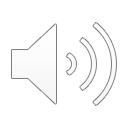 m
Speedy sounds...
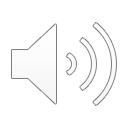 e
Speedy sounds...
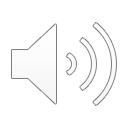 sh
Speedy sounds...
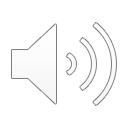 k
Speedy sounds...
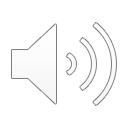 j
Speedy sounds...
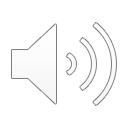 f
Speedy sounds...
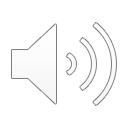 i
Speedy sounds...
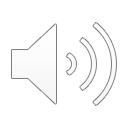 u
Speedy sounds...
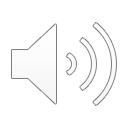 v
Speedy sounds...
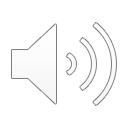 w
Speedy sounds...
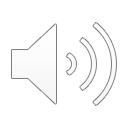 ch
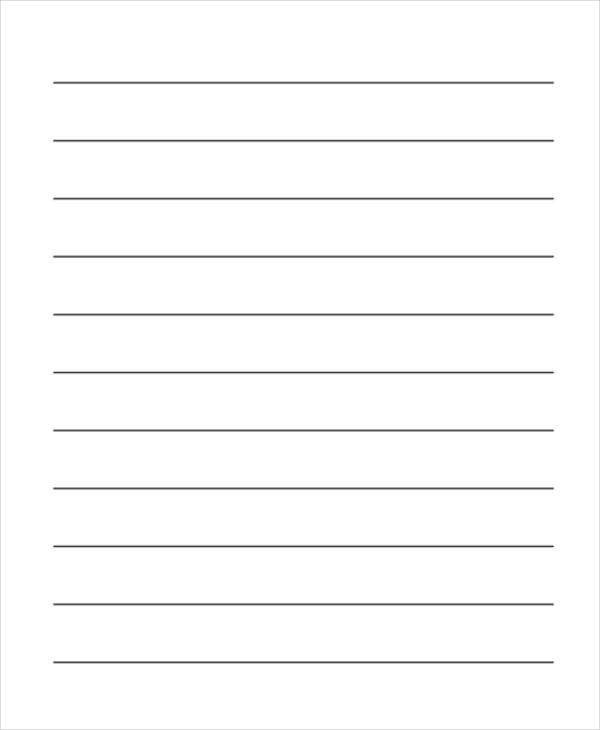 ch
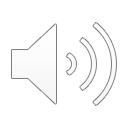 Special friends, fred talk, word
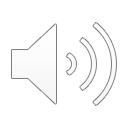 chop
Special friends, fred talk, word
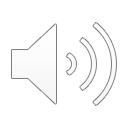 chin
Special friends, fred talk, word
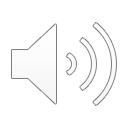 chat
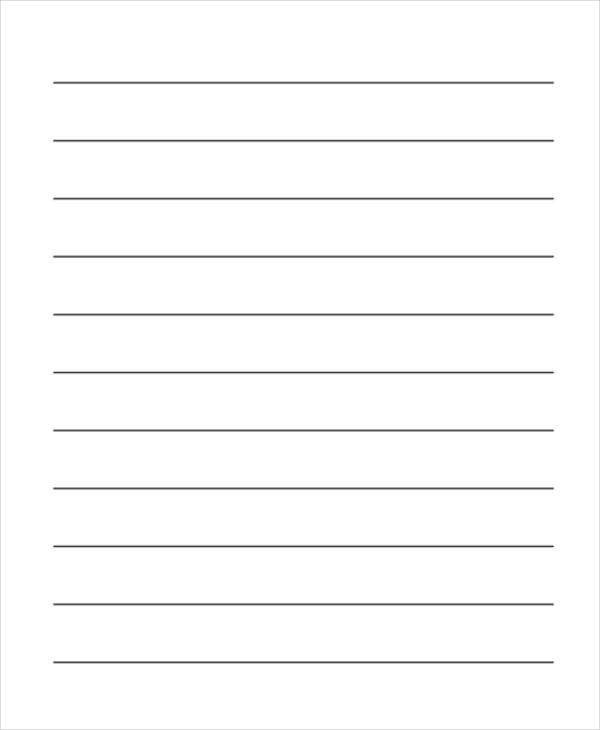 chop
chin
chat
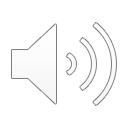